Search for axion dark matter with FAST
Speaker: Xue Zihan
Advisor: KJLee
1
Outline
Introduction
Theoretical modeling
Intensity & polarization
Propagation effects
Observation & data analysis
Constraints on axion-photon coupling
Conclusion
2
Physics thrives on crisis
Since 1970s, QCD has been the most successful description of all interations other than gravity
Matter-anti-matter asymmetry
Strong CP problem
Vanishing small electric dipole moment for neutron
Fine tuning problem
Modern astronomy, cosmology
Cold dark matter
1977 Peccei-Quinn-Weinberg-Wilczek, …
3
What is axion
Pseudo-scalar particle
Axion mass

Interactions


Axion-like particle
Ultralight dark matter
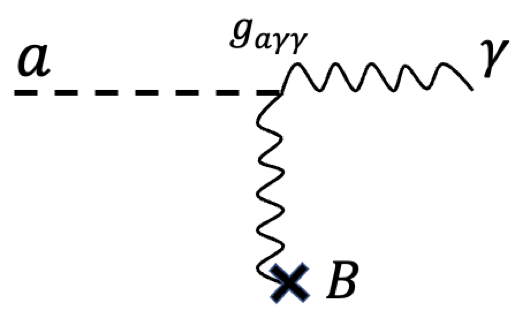 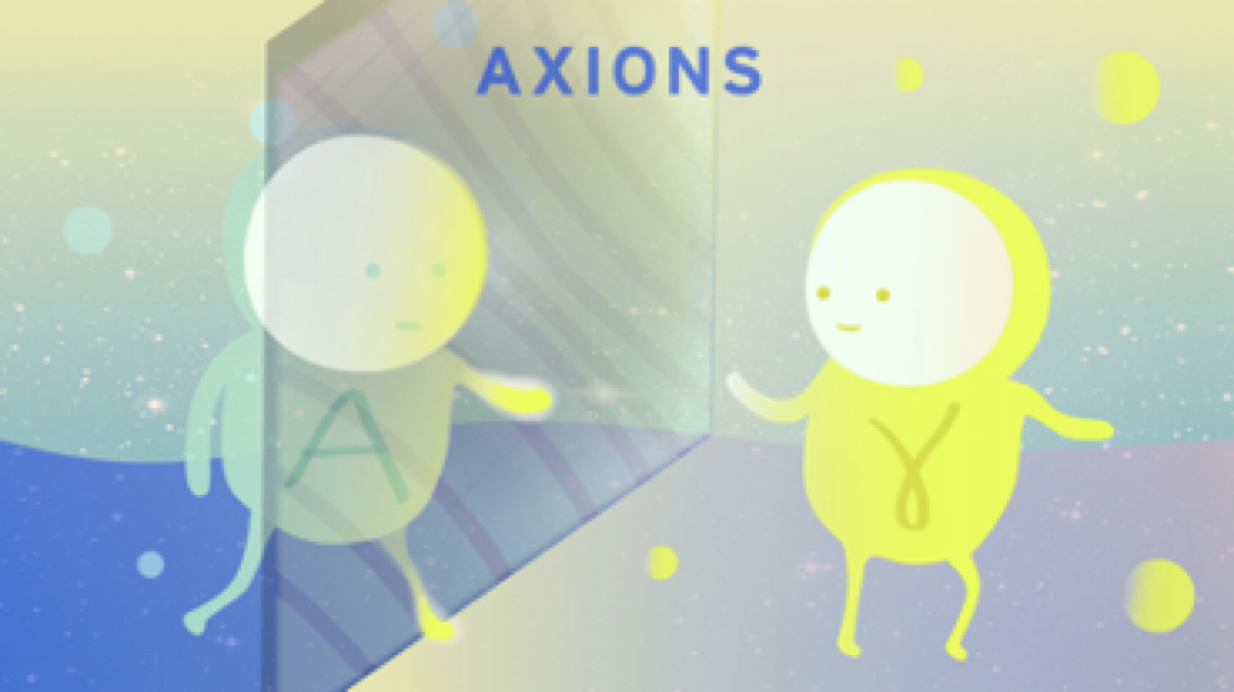 (Credit: Sandbox Studio, Chicago, Symmetry Magazine/Fermilab and SLAC)
4
Why axion + pulsar?
Ideal environment
5
[Speaker Notes: 3-4min]
Theoretical model
Polarization
100% linearly polarized
Incoherent emission
ZHX et al. 2023
6
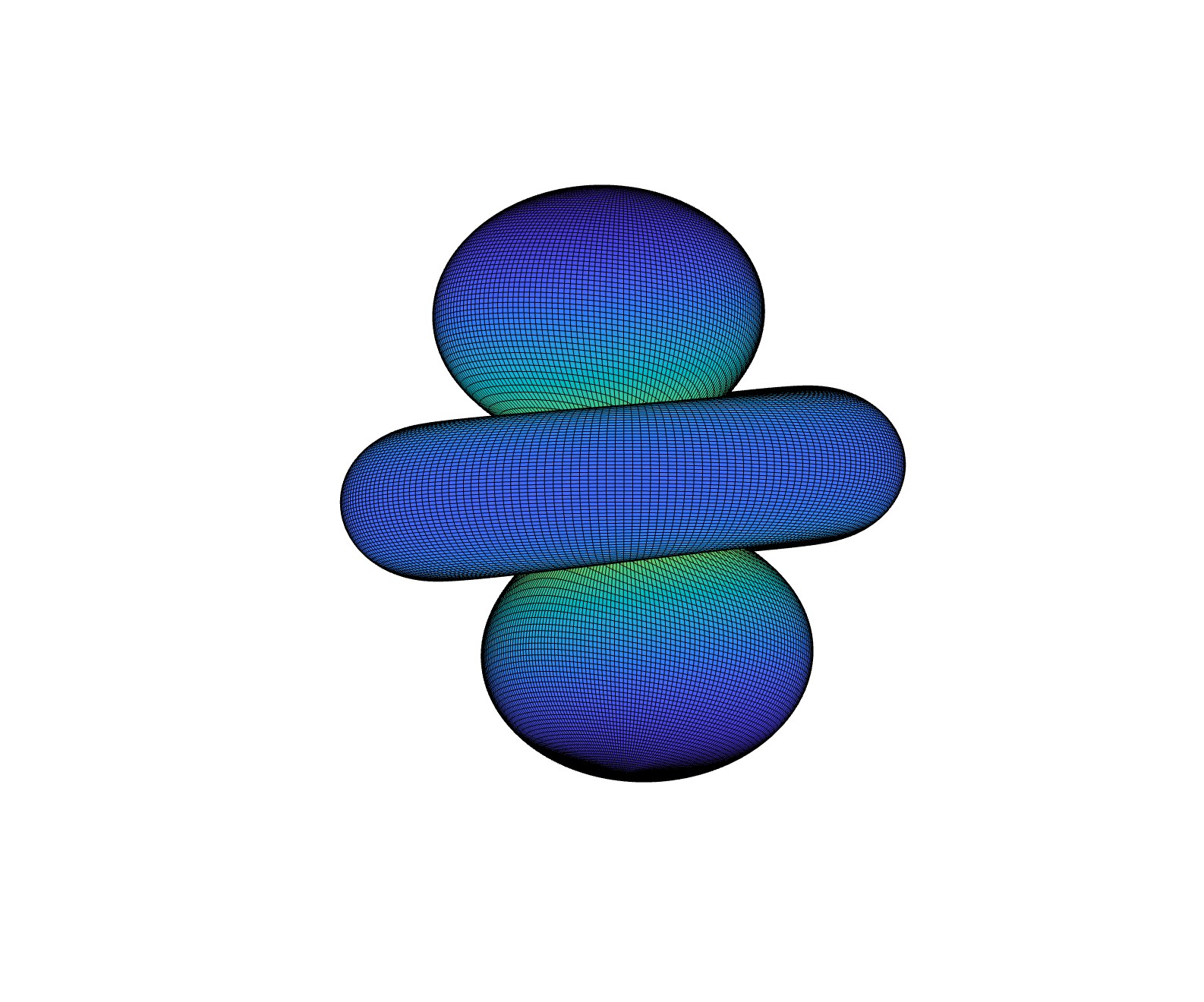 Ray-tracing method
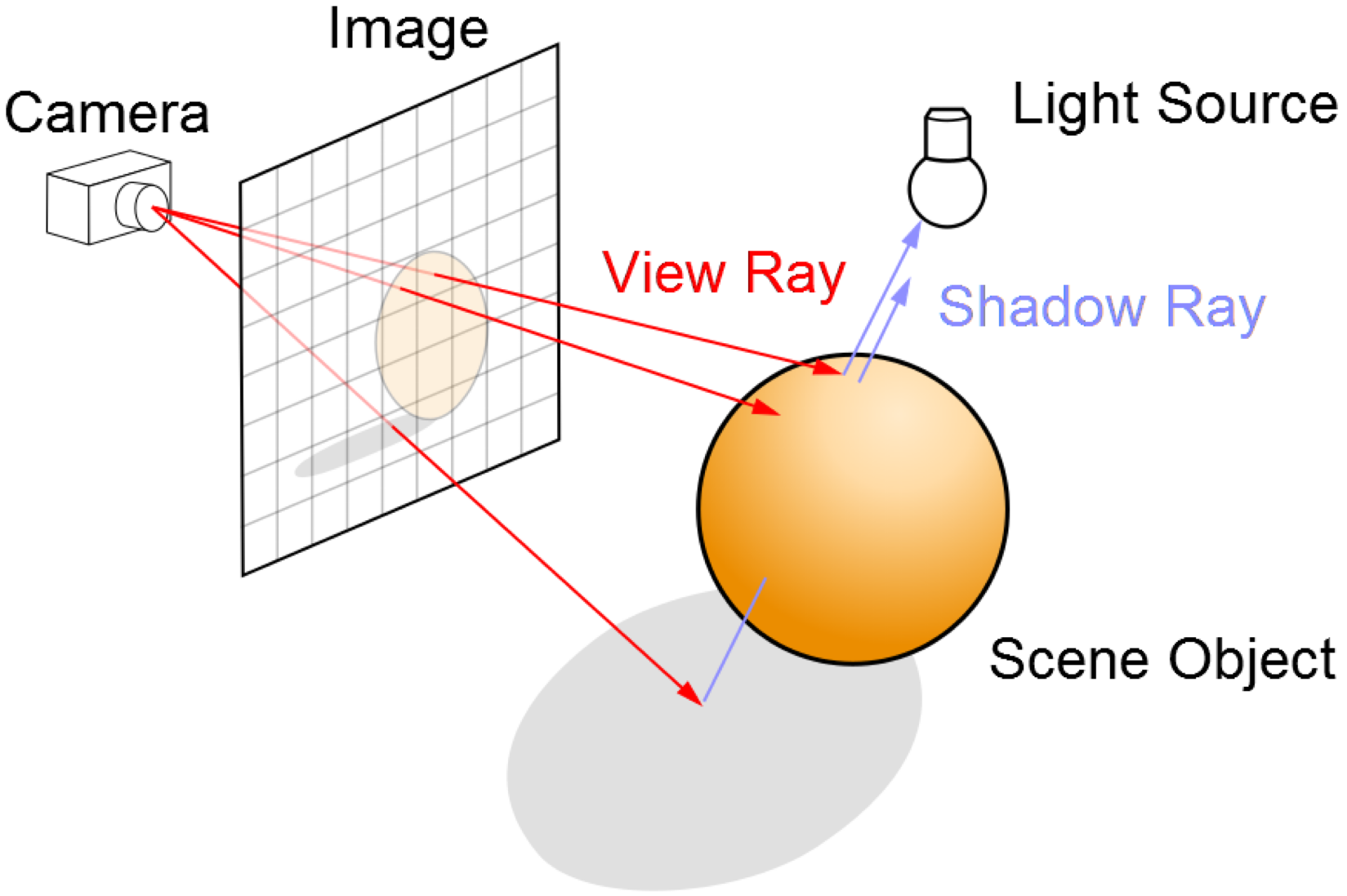 7
https://commons.wikimedia.org/wiki/File:Ray_trace_diagram.svg
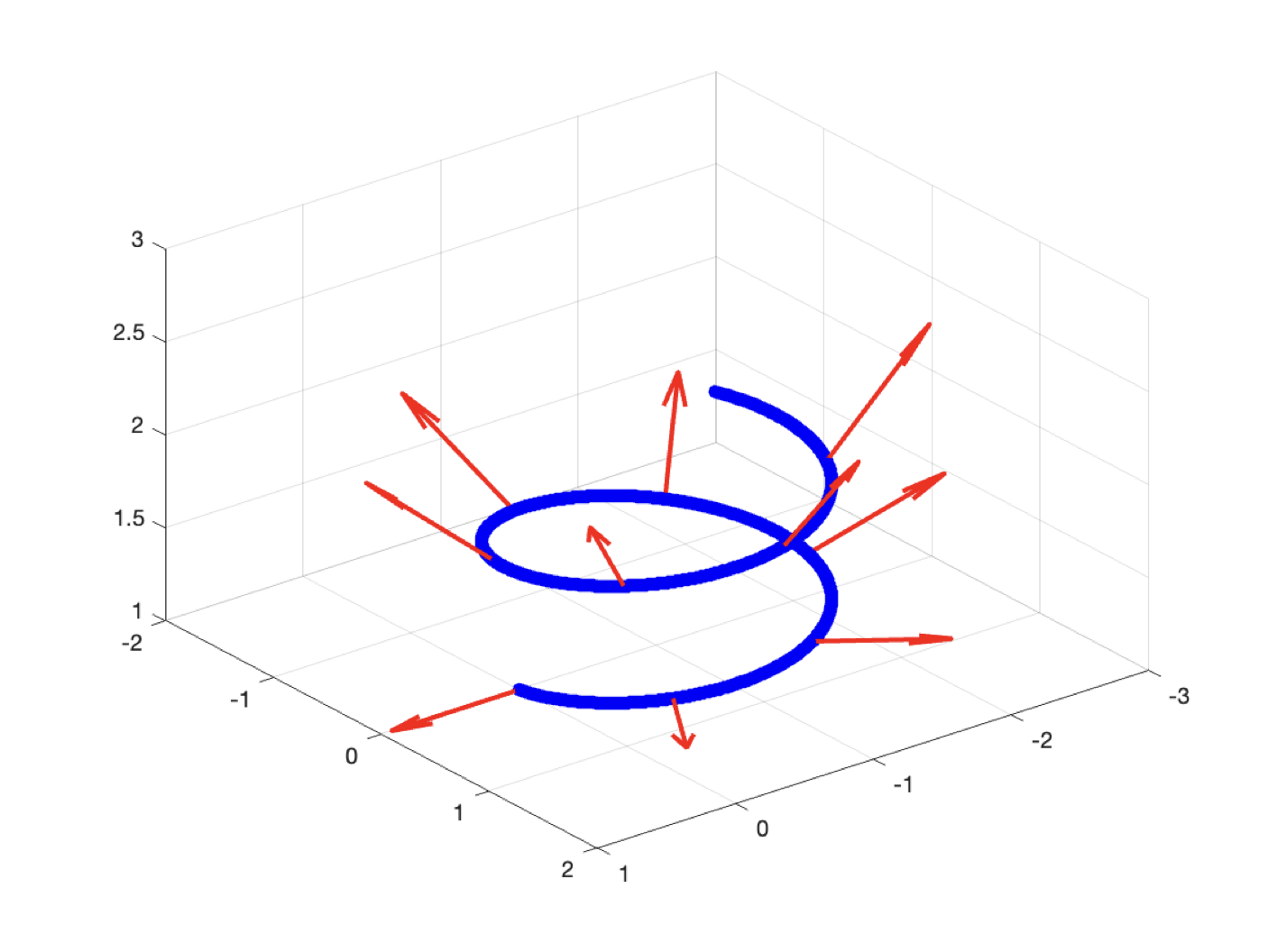 Polarization transport
(Throne & Blandford 2017)
ZHX et al. 2023
8
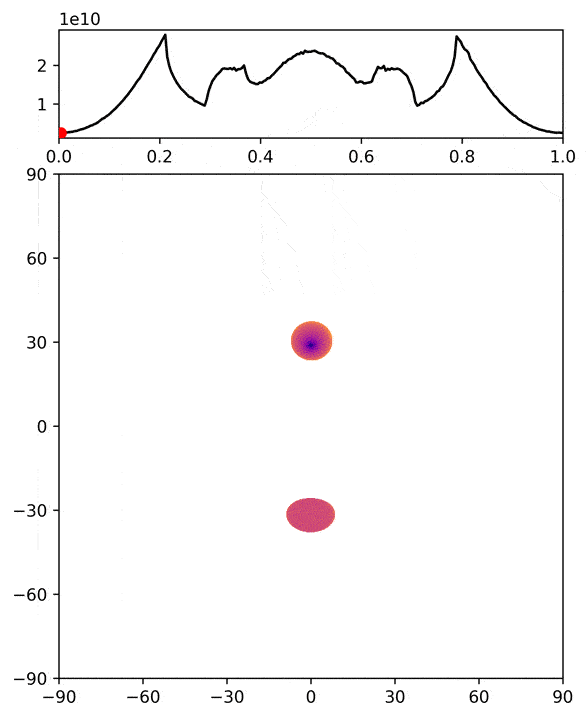 Results
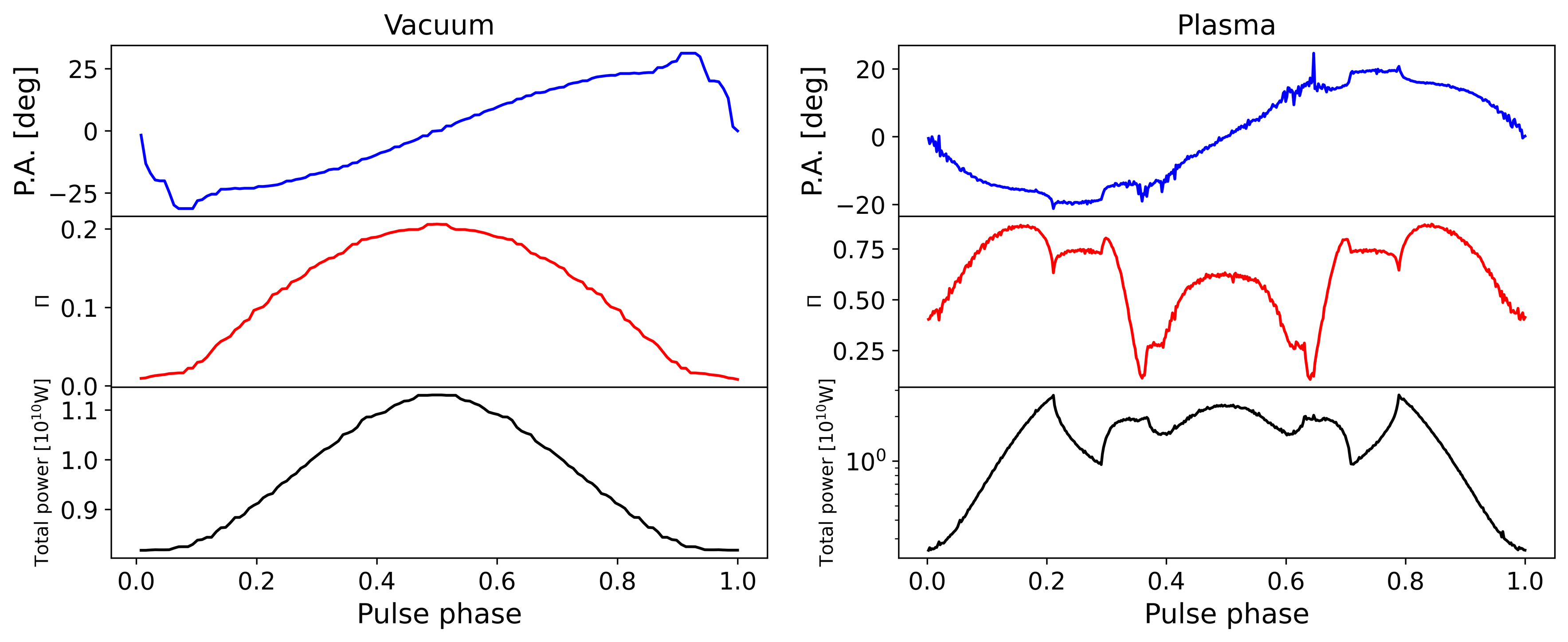 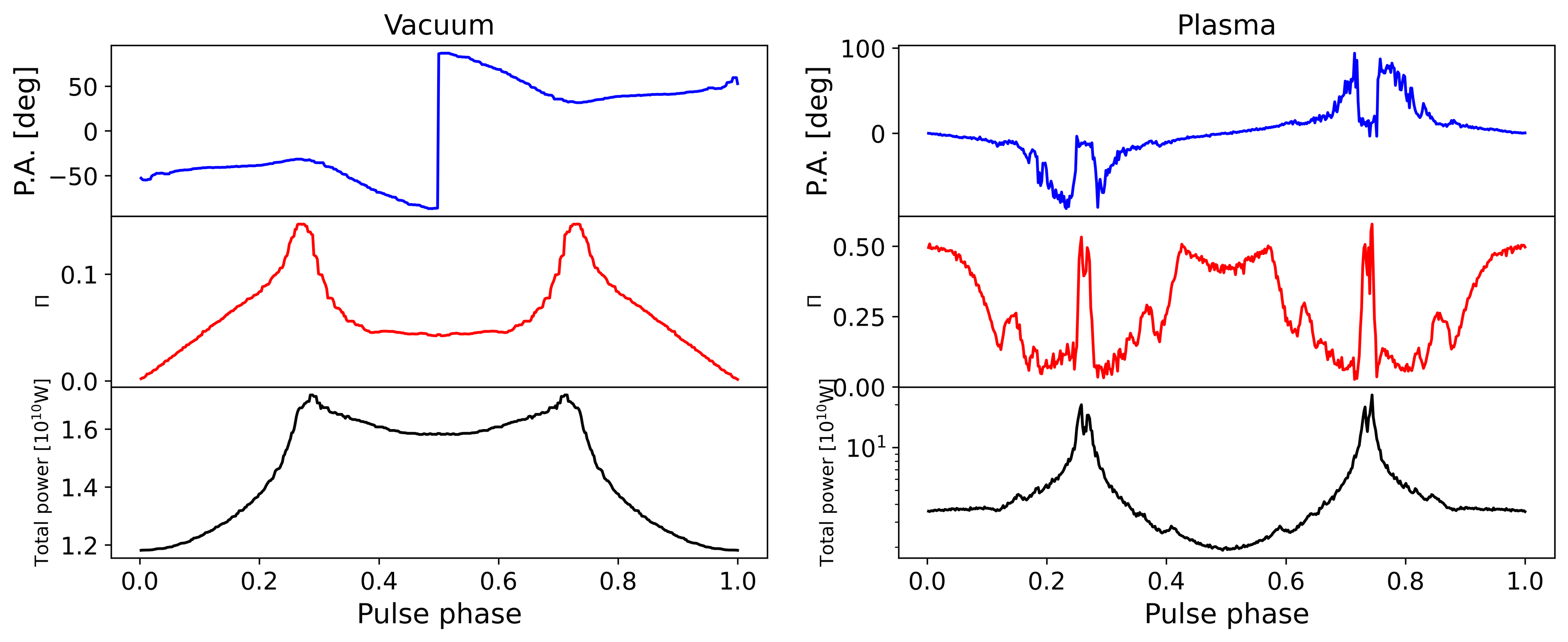 9
[Speaker Notes: 7-8min]
Summary of AIRS
10
Observation & analysis
RX J1308.6+2127
RX J2143.0+0654
2 hours * 3

High-frequency resolution dynamic spectra 
524288 frequency channel
0.95 kHz
11
RFI
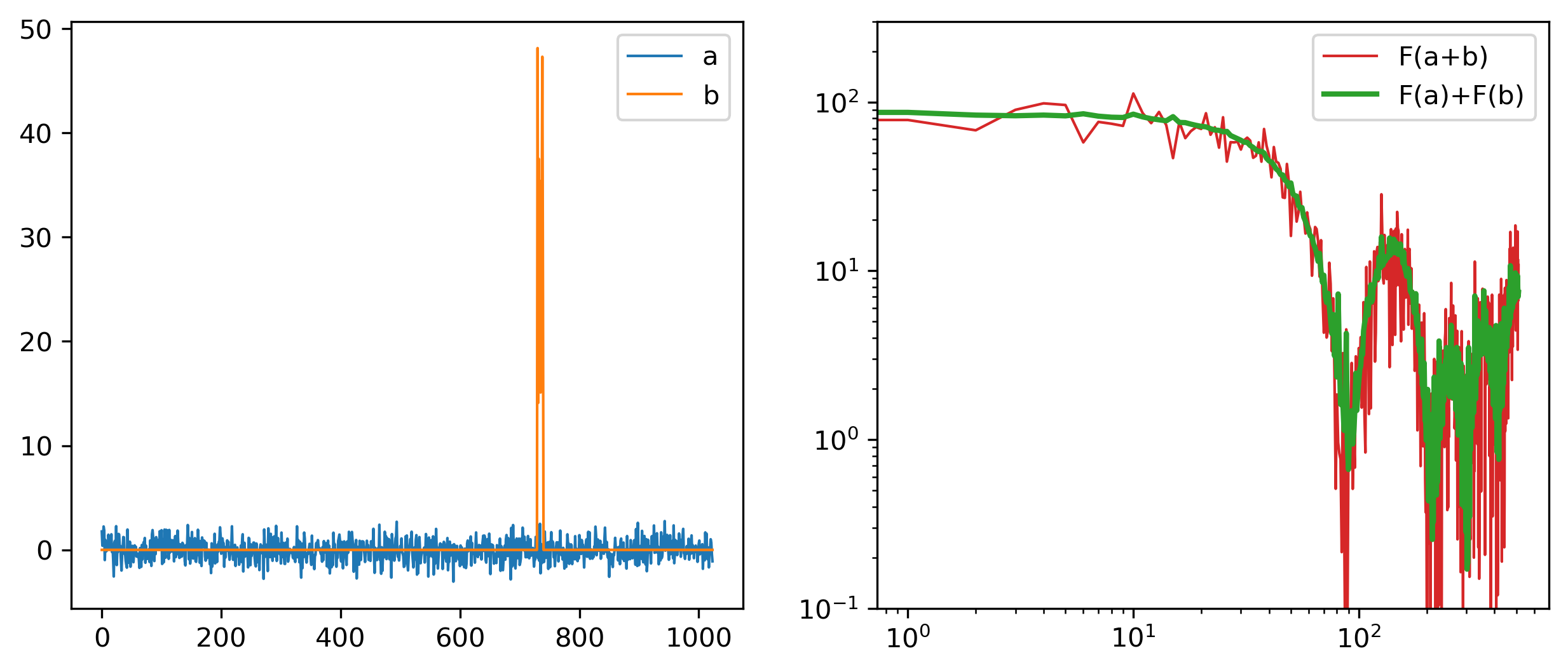 RFI magnify noise


RFI detection
Time domain
Frequency domain
Both

1) RFI occur in only one frequency channel; 2) dispersion; 3) unphysical broadening
12
RFI removal
Divide time sequence into small segments
Detect RFI in for each segment
13
Detection statistics
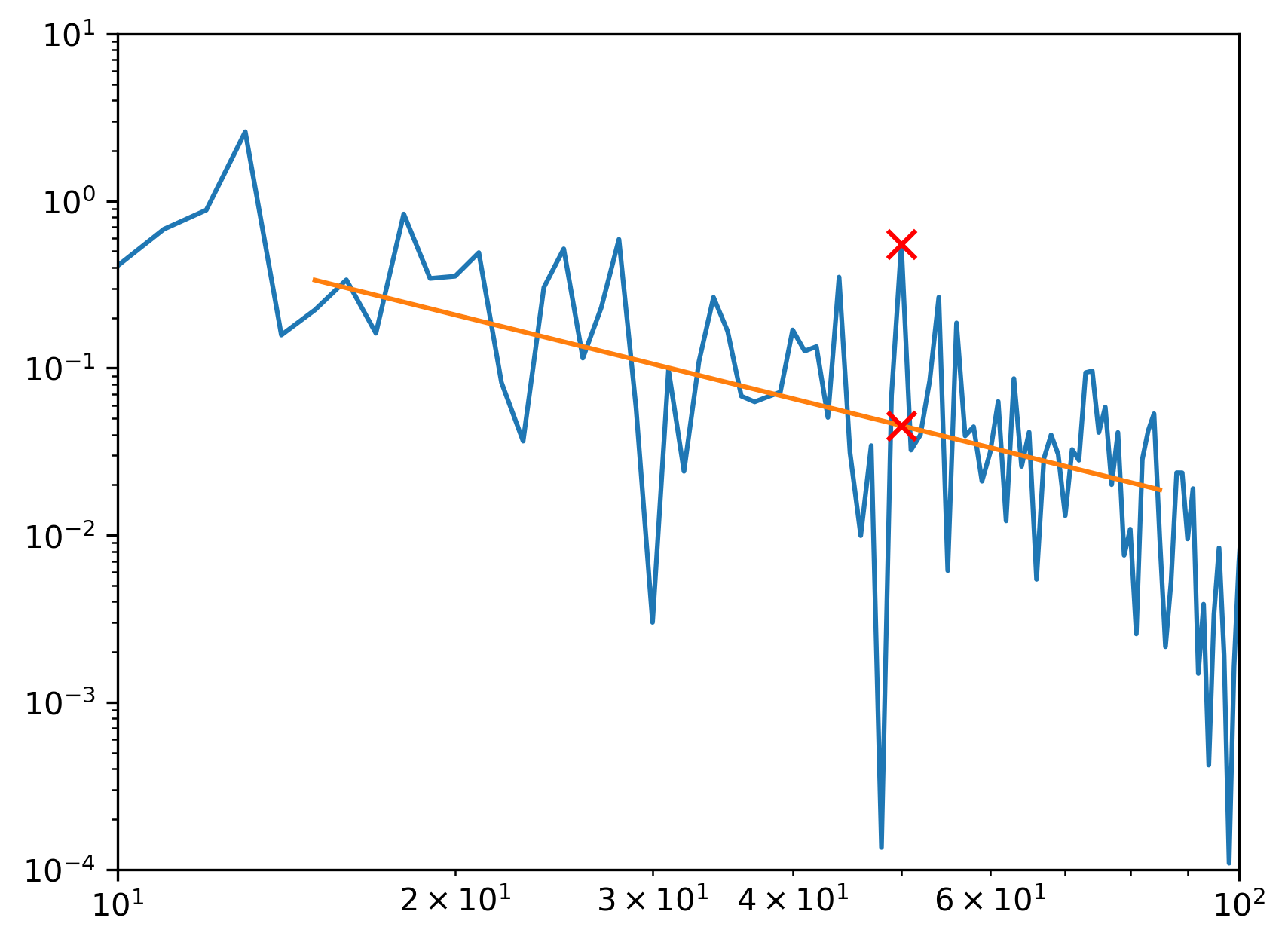 Generalized periodic signal
Non-sinusoidal
Maximum likelihood
14
Results
15
Further analysis
Divide data into 10-min segments
Do FFT to each segment
Periodic signal is not persistent
No evidence of axion conversion
16
MeerKAT
Breakthrough Listen
FAST 95% upper limit
FAST radiometer
17
[Speaker Notes: 11min]
Conclusion
https://doi.org/10.1103/PhysRevD.108.083009
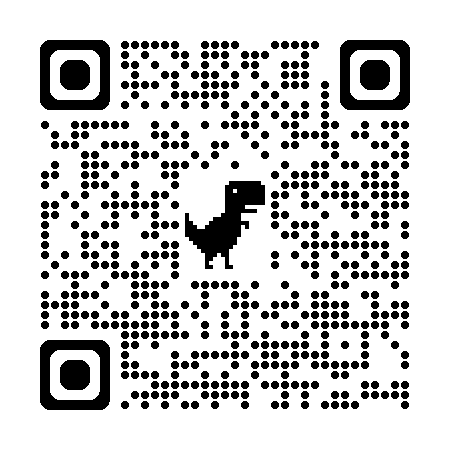 Axion-induced radio signal
Intensity & polarization
Propagation effect
Nontrivial polarization structures

Observation & data analysis
RFI removal
Detection statistics
Limits on axion-photon coupling
Thanks
18